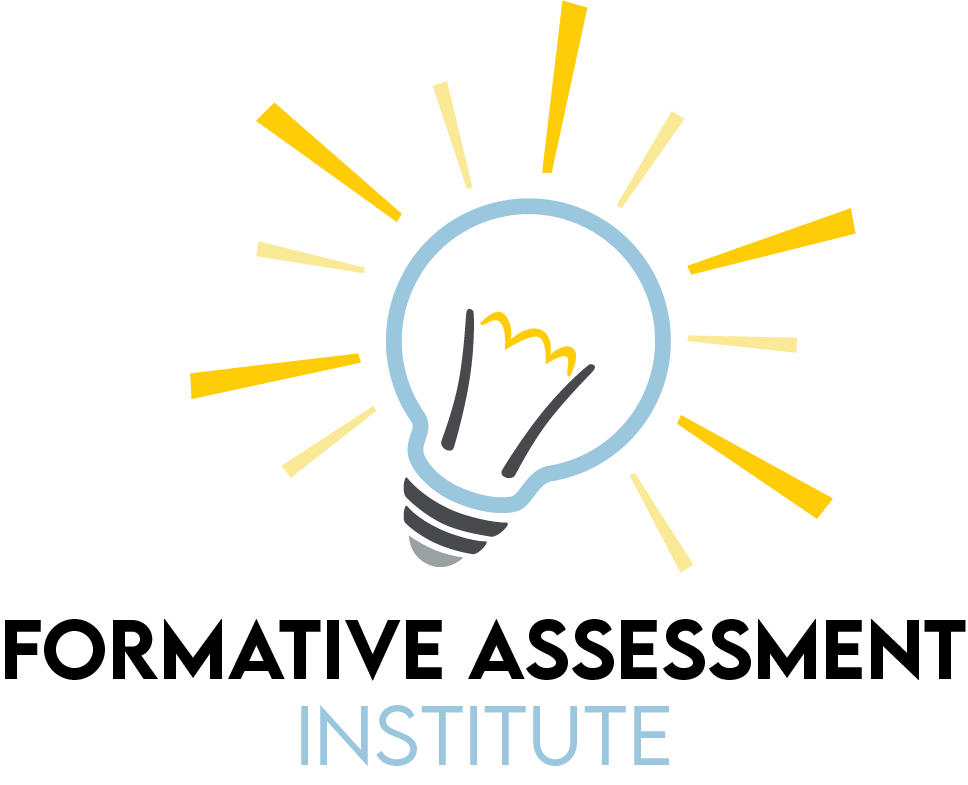 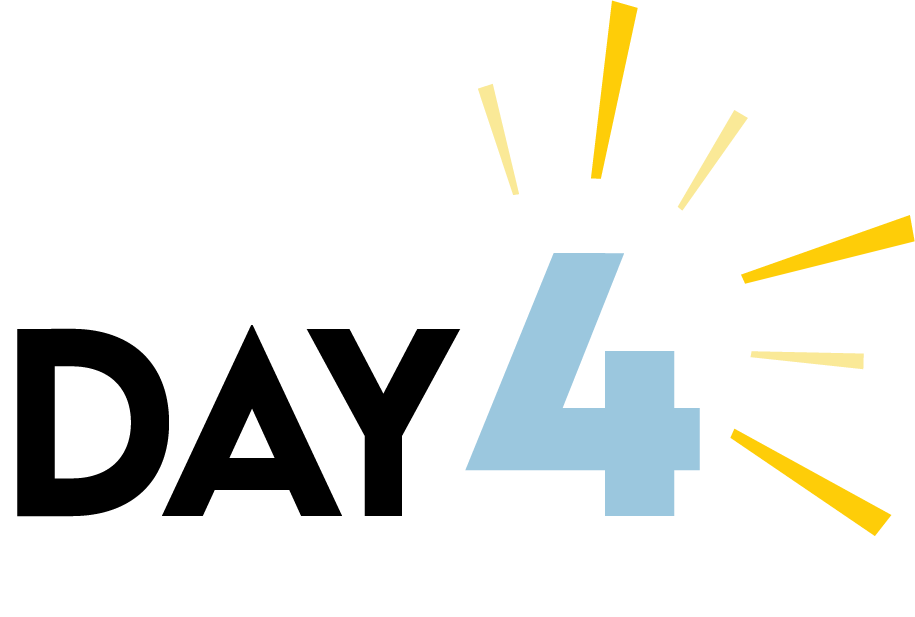 Formative Assessment in the Science Classroom
Essential Question
What is formative assessment, and what does it look like in the science classroom?
Session Objectives
Explore a variety of strategies that support formative assessment for the science classroom.
Identify the purposes and uses of formative assessment probes in science.
Purposes of Formative Assessment
{Insert a photo of the collaborative list developed in the first session.}
Agenda
Probe: Is it a Theory?
Phenomenon: Polar Bear
Probe: Giant Sequoia Tree 
Probe: Ice-Cold Lemonade 
Phenomenon: Billion-Dollar Disasters
Phenomenon: Niangua River Darters
What is a Formative Assessment Probe?
“Formative assessment probes can be used to foster productive science discussions in which students make their thinking visible to themselves, their peers, and the teacher. During these discussions, there is an exchange between the teacher and students that:
Encourages exploratory thinking.
Supports careful listening to others' ideas.
Asks for elaboration and evidence-based explanations.
Acknowledges and respects everyone's ideas. 
Discussion prompts are among one of our most important formative assessment tools.” - Page Keeley
[Speaker Notes: Source: Keeley, P. (2019). GUEST Editorial: Formative Assessment in the Science Classroom: What It Is and What It Is Not. Science and Children, 56(9), 8–11. https://www.jstor.org/stable/26901465

All of the Formative assessments that we have seen could be probes, but the way we are featuring them today is: 
Assessment AS learning. 

Science is about surfacing thinking.]
Justified List
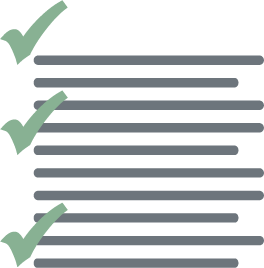 Examine a list of statements.
Check off the ones that apply.
Provide a justification for your selections at the end of the activity. Describe what a theory in science means to you.
Is it a Theory?
Theories include observations.
Theories are “hunches” scientists have.
Theories can include personal beliefs or opinions.
Theories have been tested many times.
Theories are incomplete, temporary ideas. 
A theory never changes.
Theories are inferred explanations, strongly supported by evidence.
A scientific law has been proven and a theory has not. 
Theories are used to make predictions.
Laws are more important to science than theories.

Examine the statements you selected. Describe what a theory in science means to you.
[Speaker Notes: Have participants choose answers, consider the prompt, and then discuss the prompt in groups to come to a consensus. 

Justified List probe]
Is it a Theory?
Theories include observations.
Theories are “hunches” scientists have.
Theories can include personal beliefs or opinions.
Theories have been tested many times.
Theories are incomplete, temporary ideas. 
A theory never changes.
Theories are inferred explanations, strongly supported by evidence.
A scientific law has been proven and a theory has not. 
Theories are used to make predictions.
Laws are more important to science than theories.

Examine the statements you selected. Describe what a theory in science means to you.
[Speaker Notes: Correct Answers: A, D, G, I

In contrast to theories, “laws are generalizations, principles, or patterns in the natural world derived from scientific facts;” laws describe a phenomenon or event but do not explain it (Keeley, Uncovering Student Ideas v3, p85). Simplified, laws can be thought of as the “what’s” and theories as the “why’s.” 

Justified List probe]
What is Science?
Law of Gravity
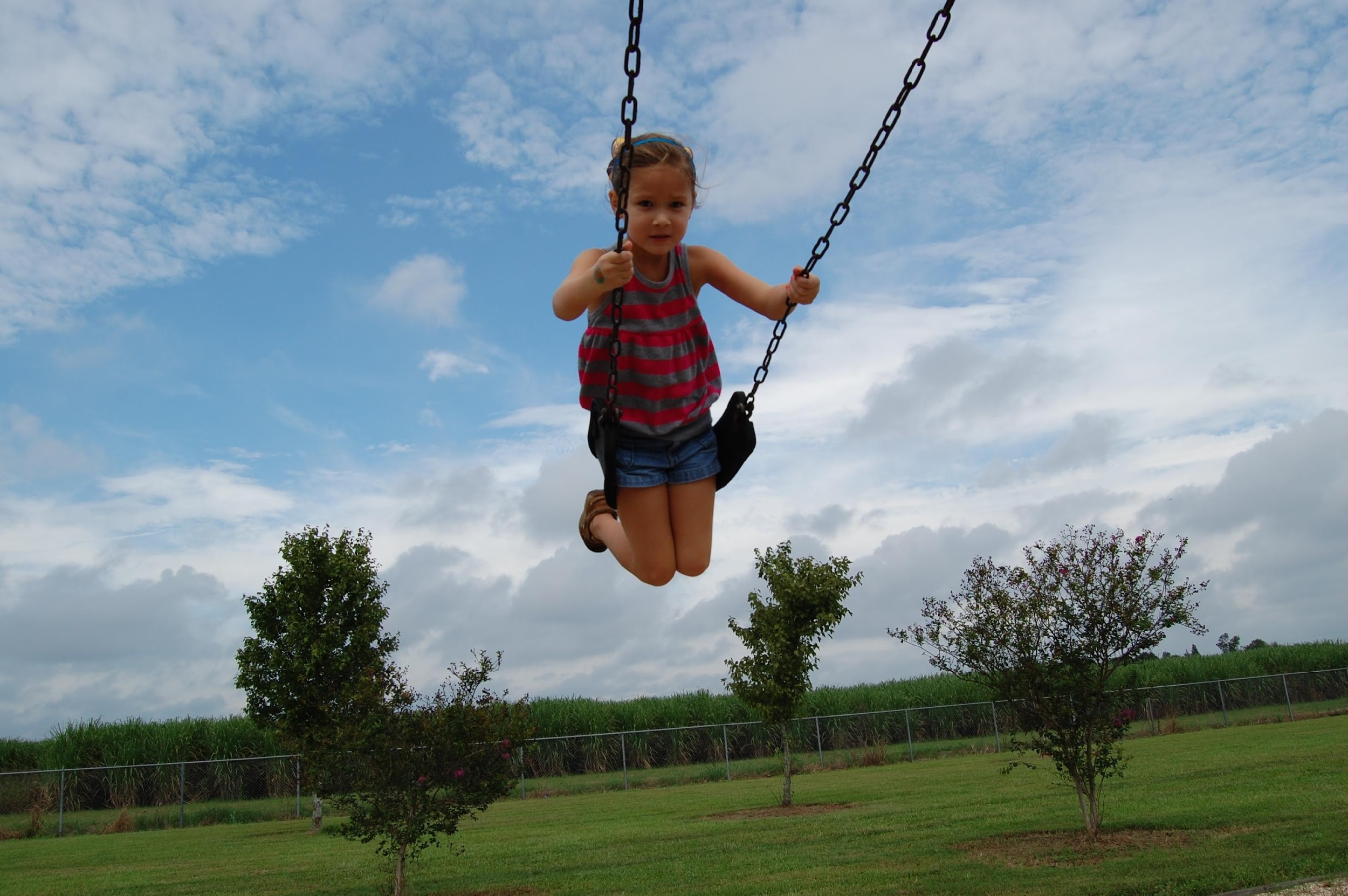 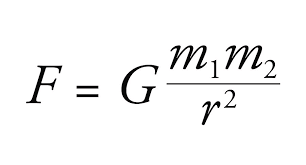 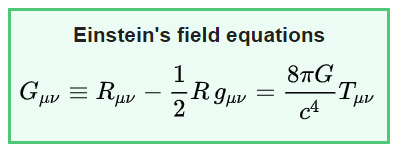 Theory of Relativity The faster your travel, the slower time goes.
[Speaker Notes: Example of Law vs. Theory
For most applications, gravity is well approximated by Newton's law of universal gravitation, which describes gravity as a force causing any two bodies to be attracted toward each other, with magnitude proportional to the product of their masses and inversely proportional to the square of the distance between them. (What gravity is.) 
However, gravity is most accurately described by the general theory of relativity (proposed by Albert Einstein in 1915), which describes gravity not as a force, but as a consequence of masses moving in a curved space and time (4th dimension) continuum caused by the uneven distribution of mass. (Why gravity works the way it does.)]
Scientific Reason, Not Scientific Treason
What formative assessments were used in this activity?
How was the phenomenon used for formative assessment?
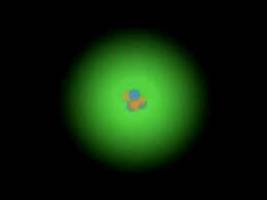 https://learn.k20center.ou.edu/lesson/346
[Speaker Notes: https://learn.k20center.ou.edu/lesson/346]
Dimensions of Science Learning
Dimension 1: Scientific and engineering processes
Dimension 2: Cross-cutting concepts
Dimension 3: Disciplinary core ideas
Life sciences
Earth and space sciences
Physical sciences
Phenomena
Phenomena for science instruction are observable objects or real events, familiar or unusual, that can be explained using core concepts from the standards. 
A phenomenon should capture student interest and provide a focus for learning through cross-cutting concepts and science and engineering practices.
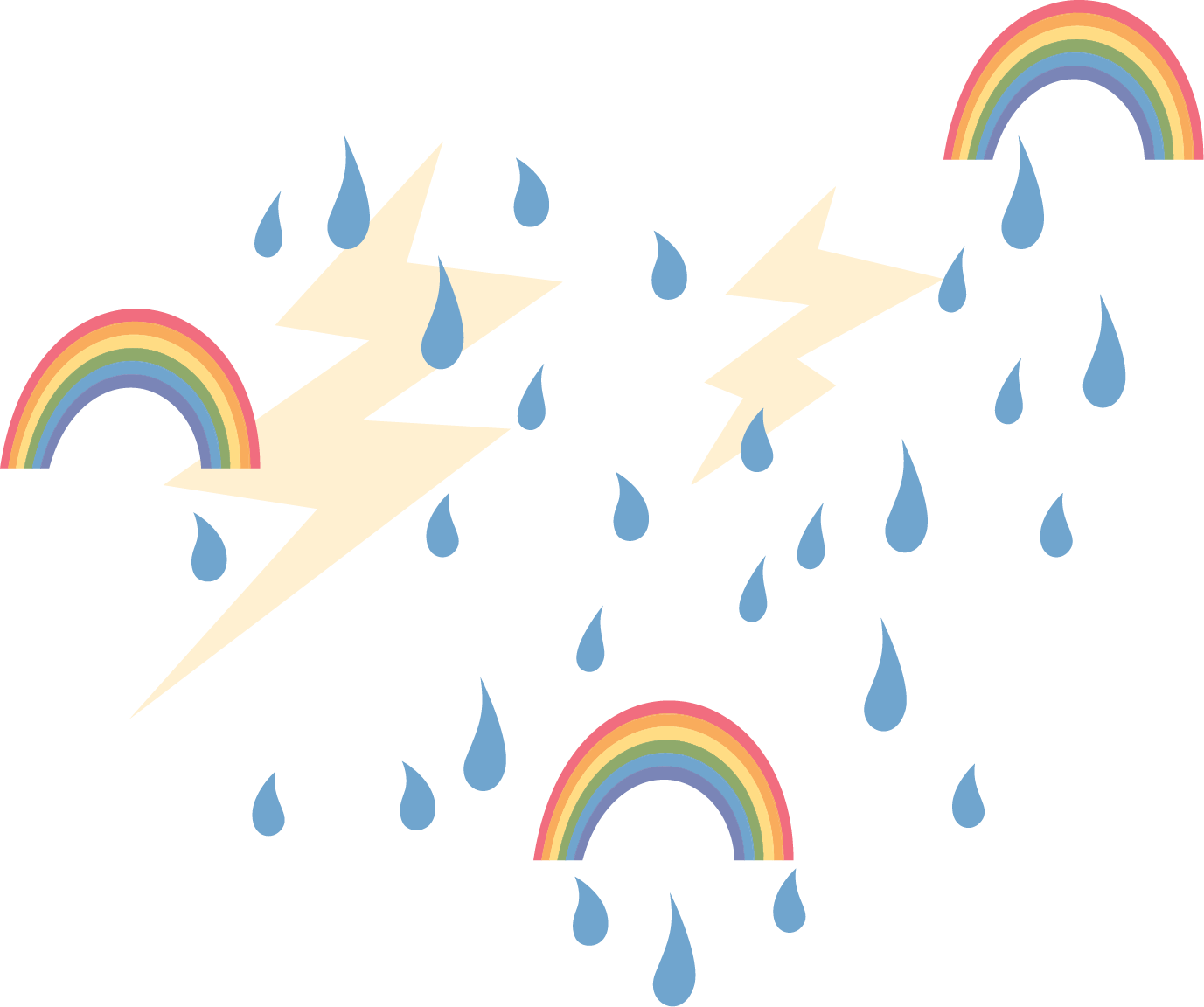 Did someone chop off this bear’s head?
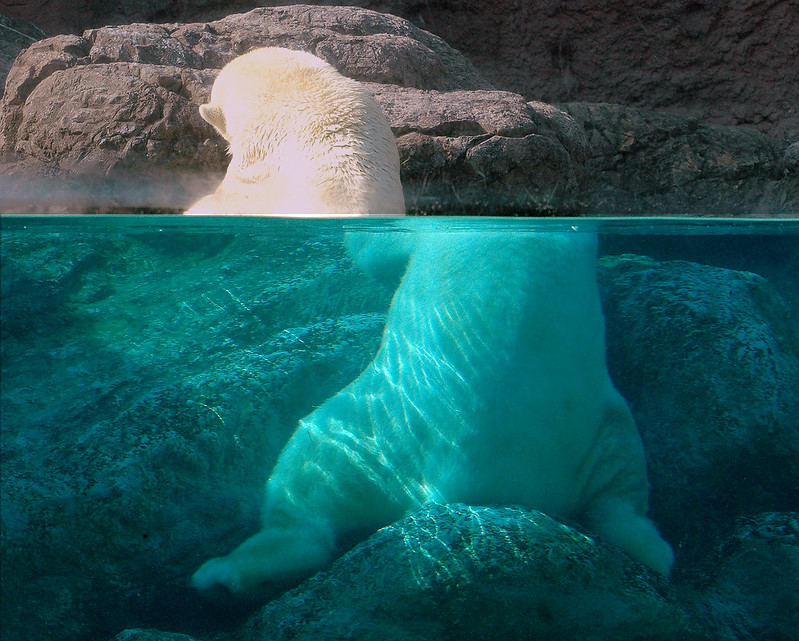 [Speaker Notes: Image Source: Valerie (2007, August 20). The old "cut the polar bear in half" trick [Image]. Flickr. https://www.flickr.com/photos/ucumari/1203329752/in/photolist-pYSzn3-2Qko1G-qmJn1/

Phenomenon

Solicit some initial explanations]
Pencils in Beakers of Different Media
Put a pencil into each of the liquids.
Based on what you know about waves, explain how light waves interact with the materials to create the differences among the beakers.Hint: think about the relationship between wavelength, frequency, and speed. What changes? What stays the same?
Draw a model to help support your explanation.
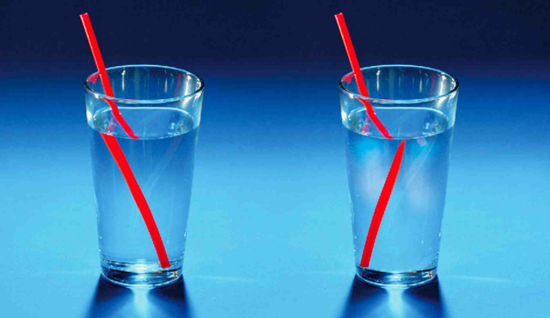 [Speaker Notes: Hands-on activity; assure participants that it’s okay if they don’t know/remember anything about waves. They should just try their best.

Use of models and initial explanations as formative assessment

Image Source: Reeko Science. (2017, Feb. 15). Things aren't always as they appear - light refraction experiment [Image]. Flickr. 
https://www.flickr.com/photos/123311815@N06/32769790322/in/photolist-RVKJYS-THdYHB-a7NjLt-2mbqkXr-wRxw-vRhUVj-qTaLrx-ie4ick-26iM1Fq-hLup5y-rD1fsd-qPzxoL-rxpLxy-2kMriCw-DPDsFz-uX6bGr-t2sjh5-rLu5Bs-odb7zd-ru2Mn3-rSV2un-qPLo3Z-2eVzqpG-rSTFzK-rE9LTw-rsCANE-rJzpbt-ruHvBq-2jt4Jek-rMcgcx-uUax49-ruFeD5-axg2Mm-2kMWDWz-2kMSMbd-2kMrMtf-2kMCAC6-2kMriD3-6BxAua-qYNPcv-9bzswQ-6jtGFq-batsxv-2maAKPw-Rk22kQ-63Jn2G-SJoW3C-qLHMU4-8XGzq1-rcg2Bh/]
Pencils in Beakers of Different Media
c
Frequency (f) remains constant.
Speed of light (c) and wavelength (λ) must be the parts that change.
f
λ
[Speaker Notes: Use of models and initial explanations as formative assessment. Students will likely provide conceptual explanations as they are not expected to be be familiar with the mathematical relationships at this point, but this is discussed here for the participants’ benefit. 

The actual explanation for this refraction phenomenon has to do with the interaction of waves of electric fields and is too complex for this session. (Full explanation here: https://www.youtube.com/watch?v=CUjt36SD3h8&t=29s) However, participants need to understand the basic mathematical relationship in different media in order to understand the thorough explanation (PS4.3). This would formatively assess students’ understanding that, if frequency is constant regardless of the medium (the number of waves that enter per second does not spontaneously change upon entering a new medium), then the velocity and wavelength have to change to maintain that.

Conceptually, it makes far more sense to assume that light waves would move slower through a new medium rather than suddenly becoming faster than the speed of light through air. (The “speed of light” through air is very close to the speed of light in a vacuum, so it’s generally treated like the speed through a vacuum in calculations at this level.) If the velocity decreases, the wavelength will also have to decrease (directly proportional relationship).]
What is a Wave? Unit: Lesson 2 
(Not the Bermuda Triangle)
What formative assessments were used in this activity?
How was the phenomenon used for formative assessment?
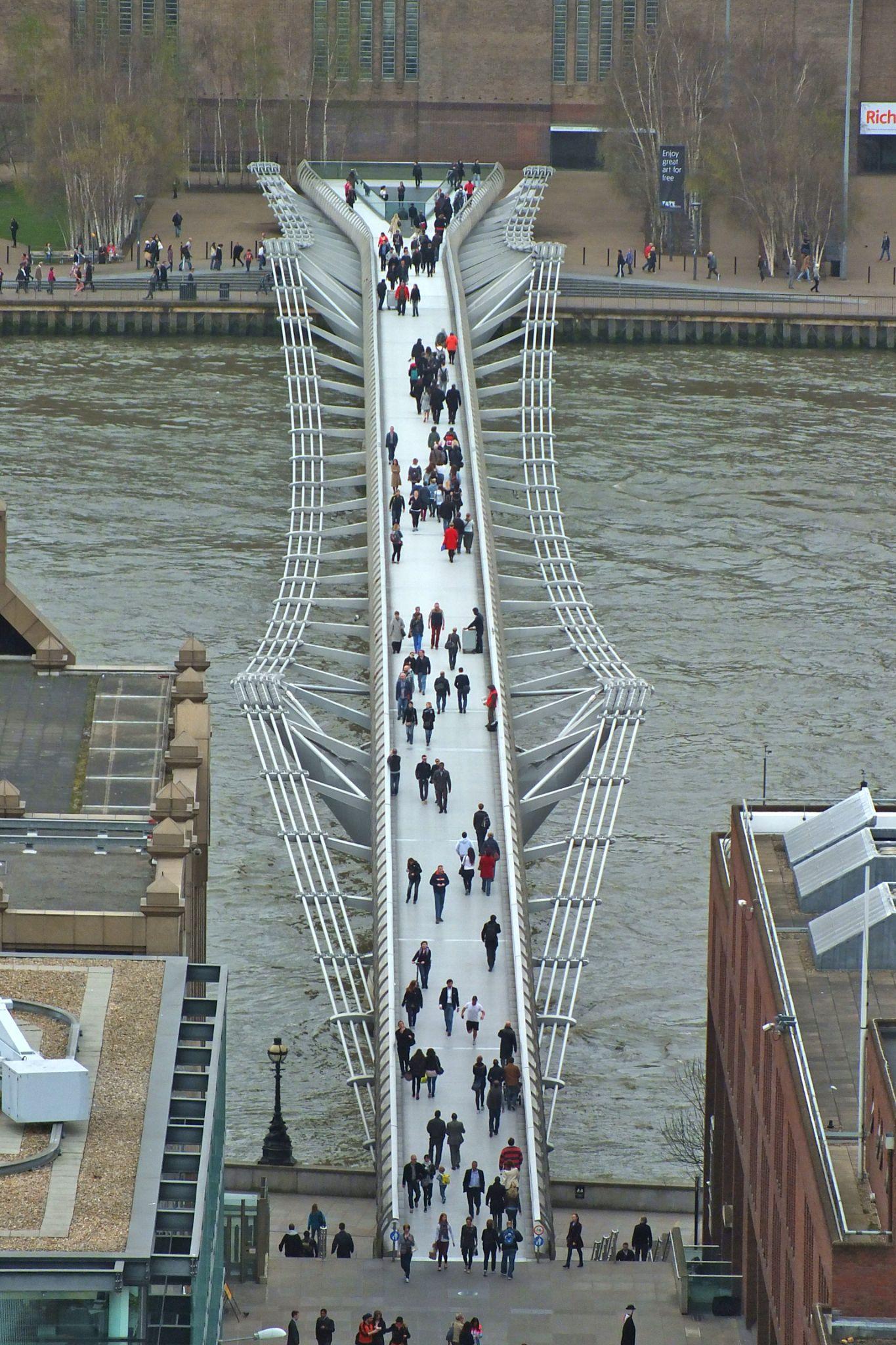 https://learn.k20center.ou.edu/lesson/1666
[Speaker Notes: https://learn.k20center.ou.edu/lesson/1666

Image Source: Kamenícek, J. (2014, March 31). London Millennium Bridge from Saint Paul's [Image]. Wikimedia Commons. https://commons.wikimedia.org/wiki/File:London_Millennium_Bridge_from_Saint_Paul%27s.jpg]
Physical Science, Chemistry, Physics
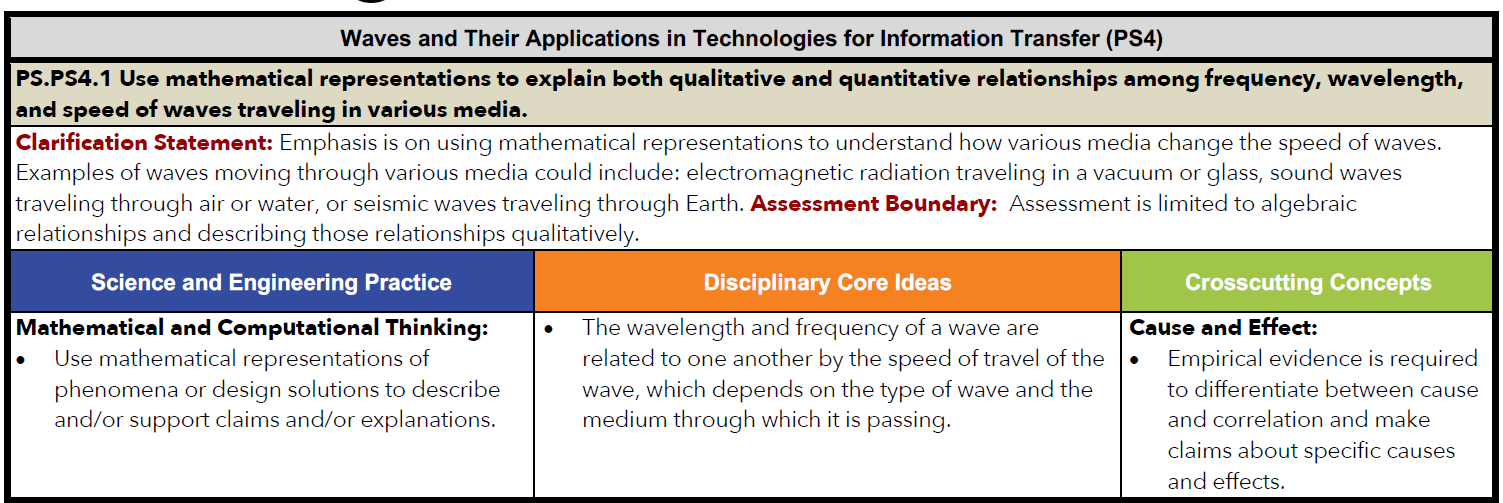 [Speaker Notes: Note: PE - Explain that the standard is the whole top section.]
Cross-Cutting Concepts
Patterns 
Cause and effect: Mechanism and explanation 
Scale, proportion, and quantity
Systems and system models
Energy and matter: Flows, cycles, and conservation
Structure and function
Stability and change
[Speaker Notes: Ask participants which CCCs the phenomenon and activity touched upon (particularly patterns; systems and system models; scale, proportion, and quantity)]
Note Catcher
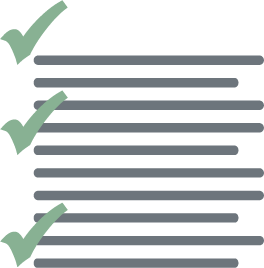 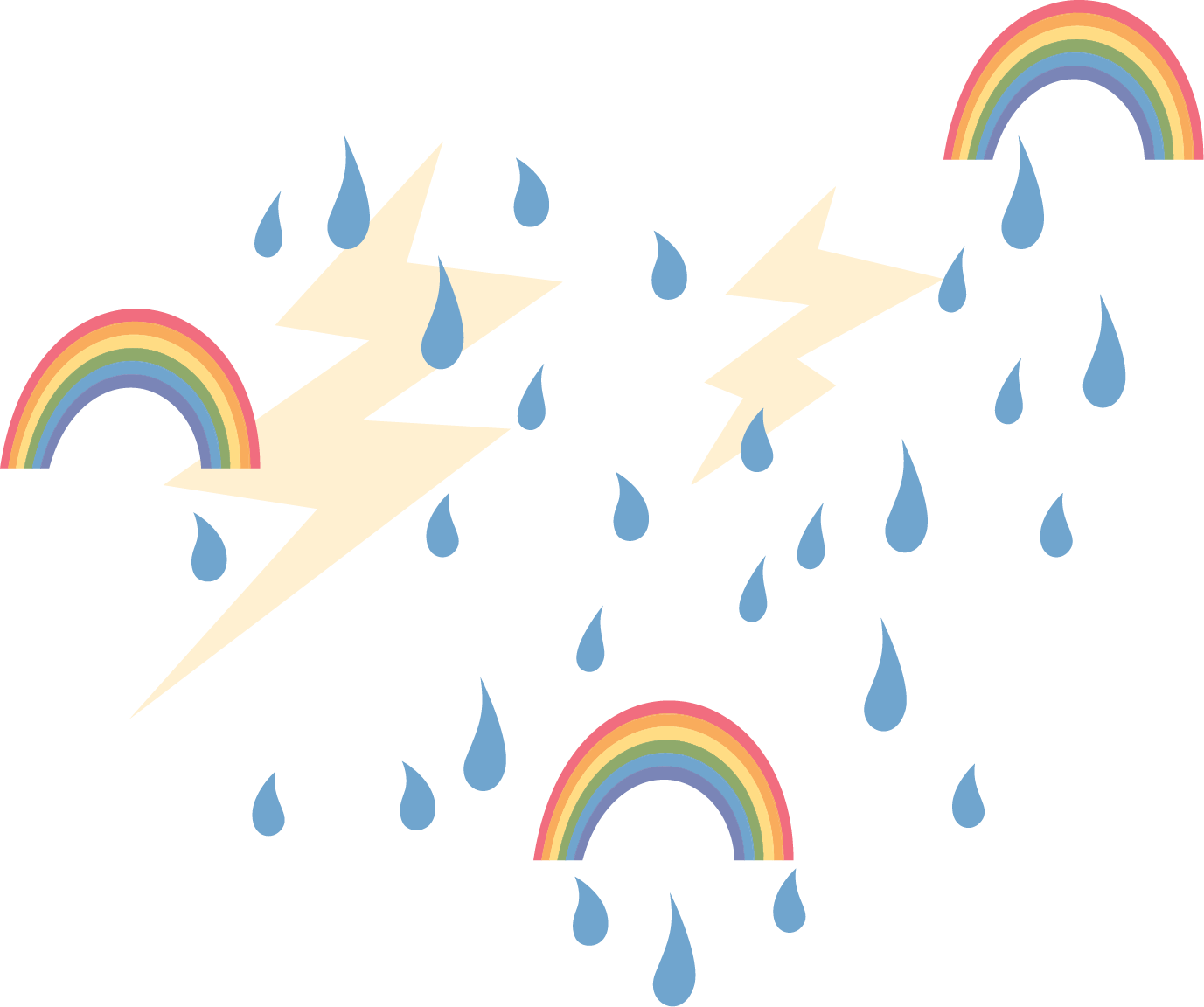 Take a moment to reflect on each of the assessment strategies that we have engaged with and answer the following questions:
How was it used?
How can I use it?
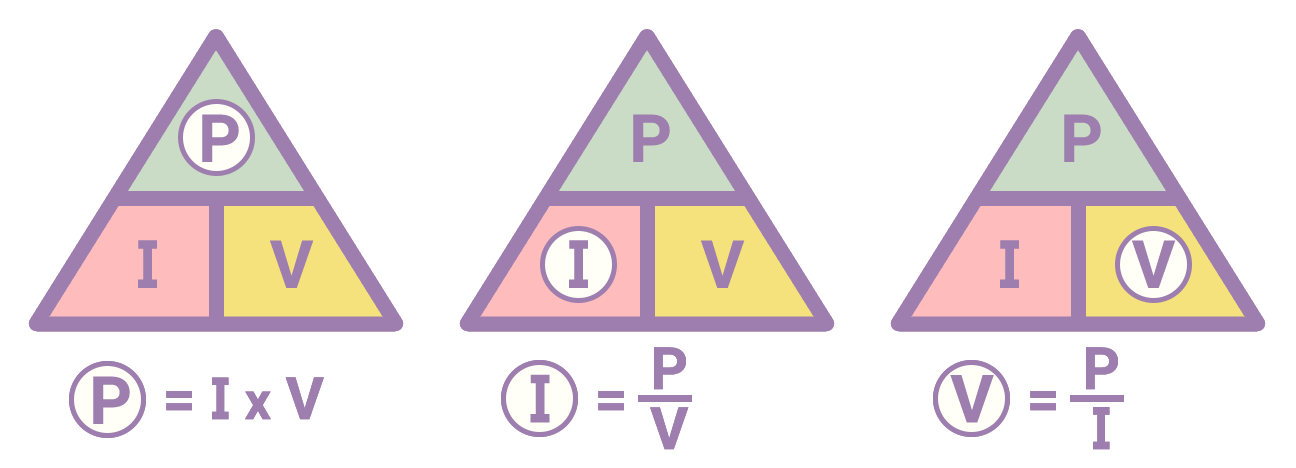 [Speaker Notes: Break after taking notes.]
Sticky Bars
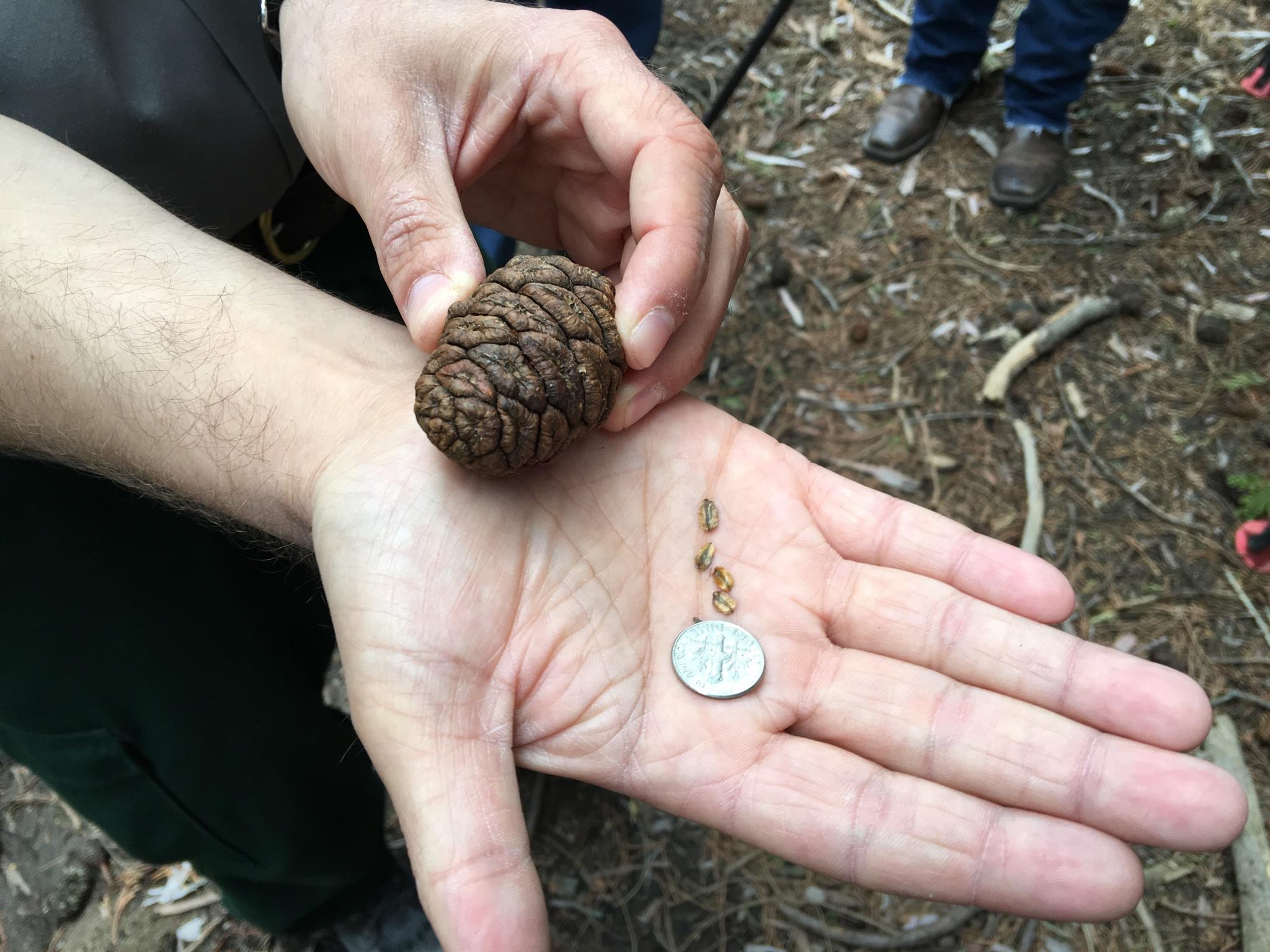 Consider the question: Where did most of the matter come from?
Place a sticky note over the answer you think is correct:
Sunlight
Water
Soil
Carbon Dioxide
Oxygen
Minerals
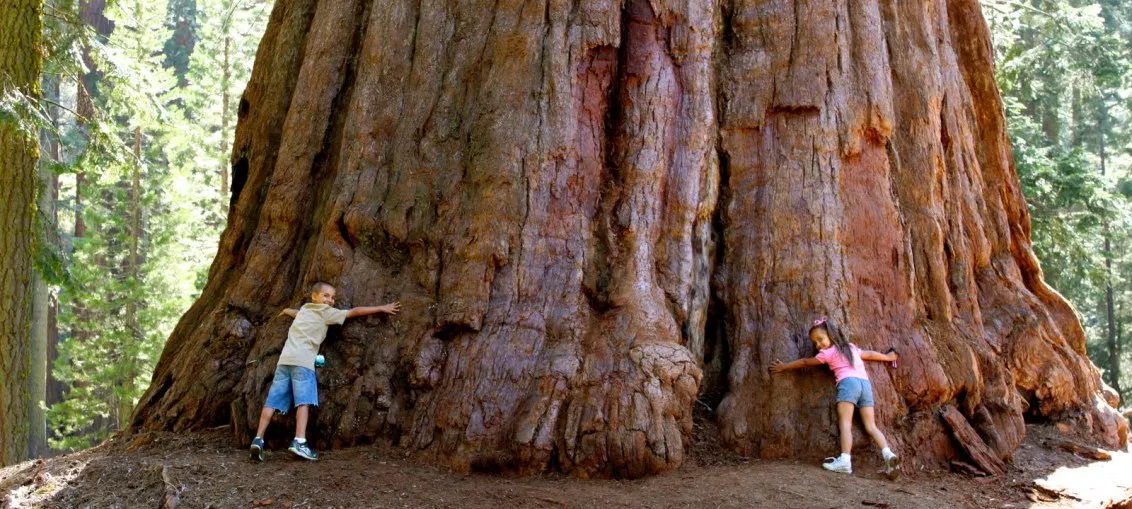 [Speaker Notes: Sticky bars (use of a phenomenon, probe, instructional strategy together)

Mention that few teachers actually get the right answer the first time.

Image Source:
Romero, E.D. (2016, May 5). Months after the rough fire millions of giant sequoia seedlings take root. NPR for Central California.
https://www.kvpr.org/post/months-after-rough-fire-millions-giant-sequoia-seedlings-take-root]
Minds of Our Own: Lessons from Thin Air
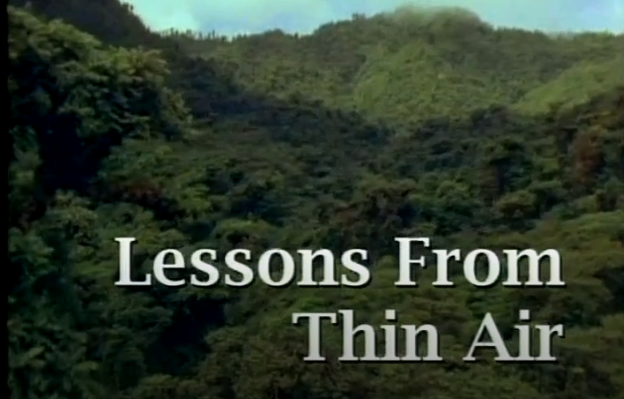 [Speaker Notes: Video Source: Annenberg Learner. (n.d.). Lessons from thin air. Retrieved October 14, 2021, from https://www.learner.org/series/minds-of-our-own/2-lessons-from-thin-air/

This video has the answer.

Talk about the connection to FA. Teaching science is about uncovering student pre-conceptions and using them to build new knowledge.
Probes are a valuable tool in science.]
What’s a GMO?
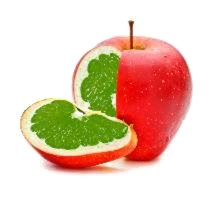 What formative assessments were used in this activity?
How was the phenomenon used for formative assessment?
https://learn.k20center.ou.edu/lesson/458
[Speaker Notes: https://learn.k20center.ou.edu/lesson/458]
Biology
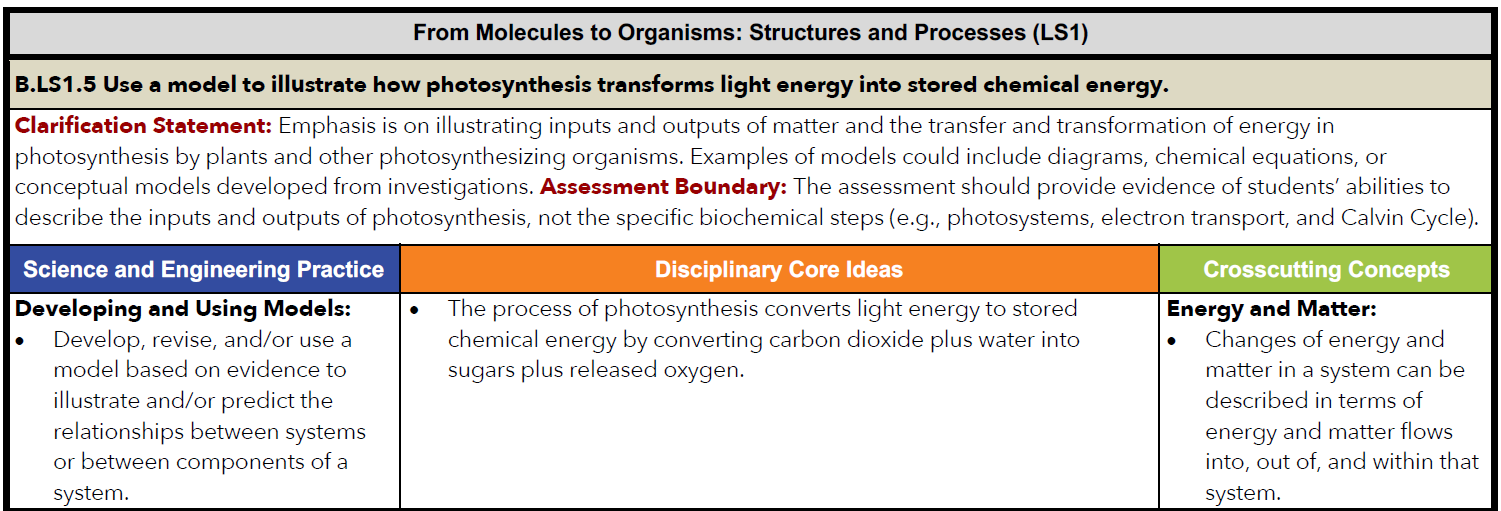 [Speaker Notes: For this standard, the FA tells us what students know about the inputs required]
Scientific and Engineering Practices
Asking questions and defining problems
Developing and using models
Planning and carrying out investigations
Analyzing and interpreting data
Using mathematics and computational thinking
Constructing explanations and designing solutions
Engaging in argument from evidence
Obtaining, evaluating, and communicating information
Before-During-After
Read the Ice-Cold Lemonade probe.
Choose the idea that you think best explains why the lemonade got cold.
Draw three (3) pictures that show what happens before, during, and after Mattie adds the ice to help explain your reasoning for the answer you chose.
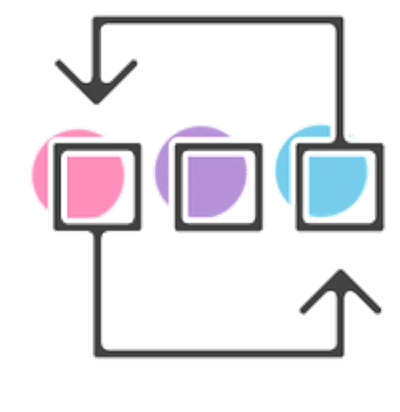 [Speaker Notes: Before-During-After (B-D-A) formative assessment strategy with probe

Ask where in the lesson you could use this probe]
Ice-Cold Lemonade Probe
Mattie poured herself a glass of lemonade. Because the lemonade was warm, Mattie put some ice in the glass. After about 10 minutes, she noticed that the ice was melting and the lemonade was cold. Mattie wondered what made the lemonade get cold. She had three different ideas. Which idea do you think best explains why the lemonade got cold?
The coldness from the ice moved into the lemonade.
The heat from the lemonade moved into the ice.
The coldness and the heat moved back and forth until the lemonade cooled off.
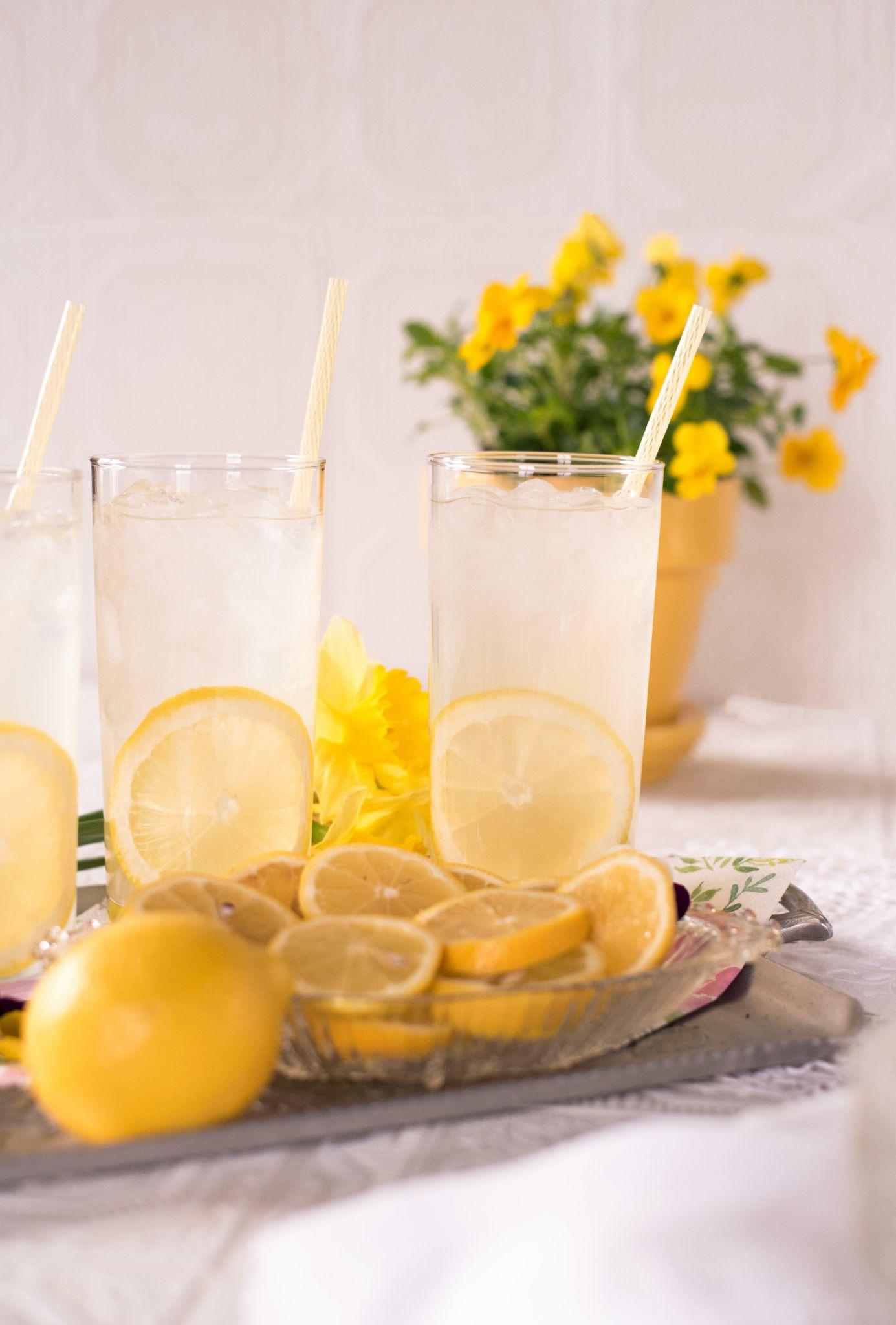 [Speaker Notes: Image Source: Long, C. B. (2018). Tray of lemonade [Image]. Unsplash. https://unsplash.com/photos/_PaXoN4_2s0

Before-During-After (B-D-A) formative assessment strategy with probe

Ask where in the lesson you could use this probe]
Thermal Energy Transfer
[Speaker Notes: Video Source: It’s Okay To Be Smart. (2015, January 19). There’s no such thing as cold [Video]. YouTube. https://www.youtube.com/watch?v=Akd7MMRKDwc
(0:38-1:58)

B-D-A strategy allows us to see student understanding of the process of atomic motion/average kinetic energy in thermal energy transfer, which is central to conceptual understanding of the DCI.]
Physical Science, Chemistry, Physics
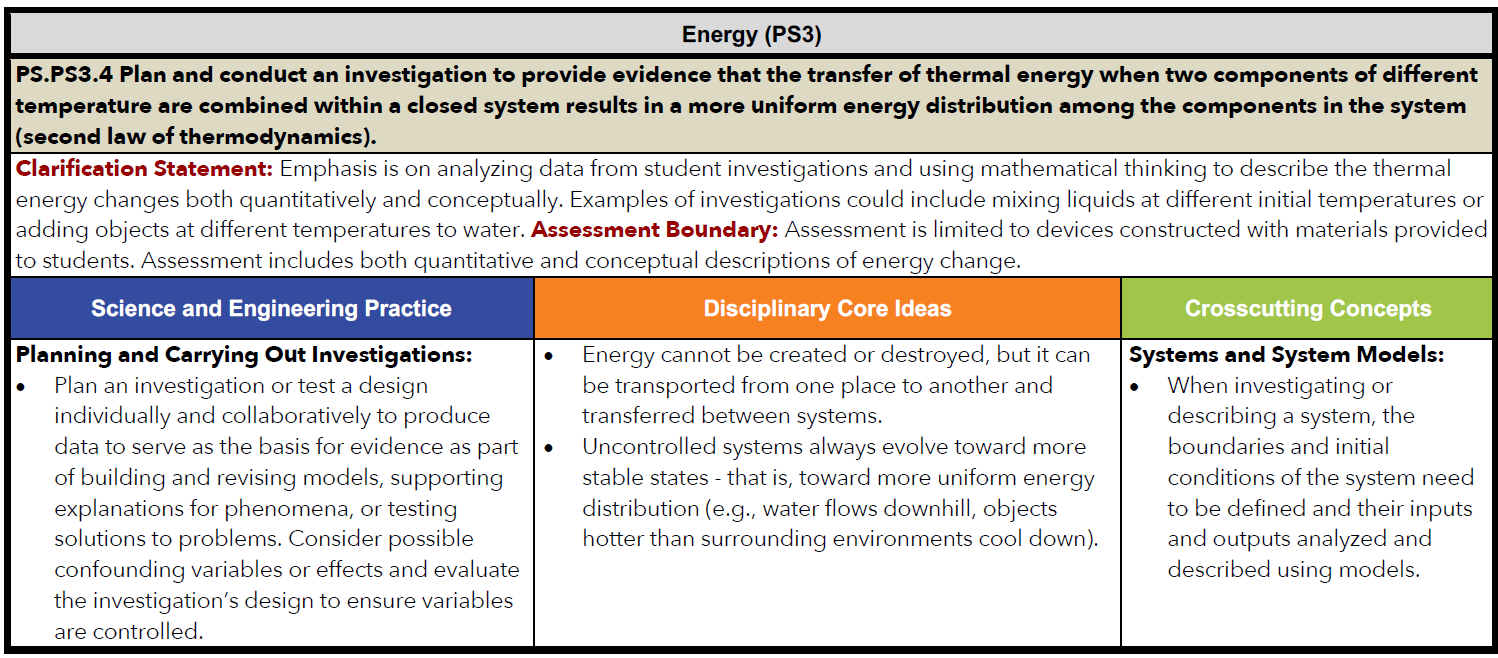 Placement of Probes in a Science Lesson or Unit
Beginning of instruction
After introduction of a related concept to transition to the next level of that concept
As an introduction to an experiment to give students ownership of the concept
Before a science reading assignment
During the teaching of a topic to see what students are thinking
End of instruction ONLY after students go back and edit their initial answers/explanations
[Speaker Notes: Bottom line, these are not summative assessments.]
Claim-Evidence-Reasoning
Claim: hypothesis, answer to a question, etc.
Evidence: qualitative, quantitative; empirical, experiential, etc.
Reasoning: connection between claim and evidence, based on scientific principles
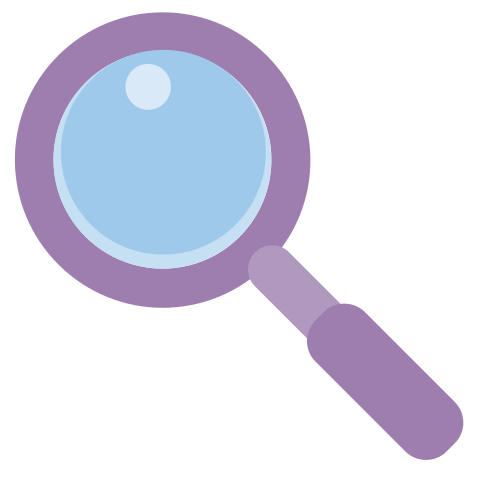 [Speaker Notes: Initial explanation likely includes evidence from personal experience only]
Claim-Evidence-Reasoning
Explore the Billion-Dollar Weather and Climate Disasters data and make a claim about how severe weather events have changed over time.
Support your explanation with evidence from the website.
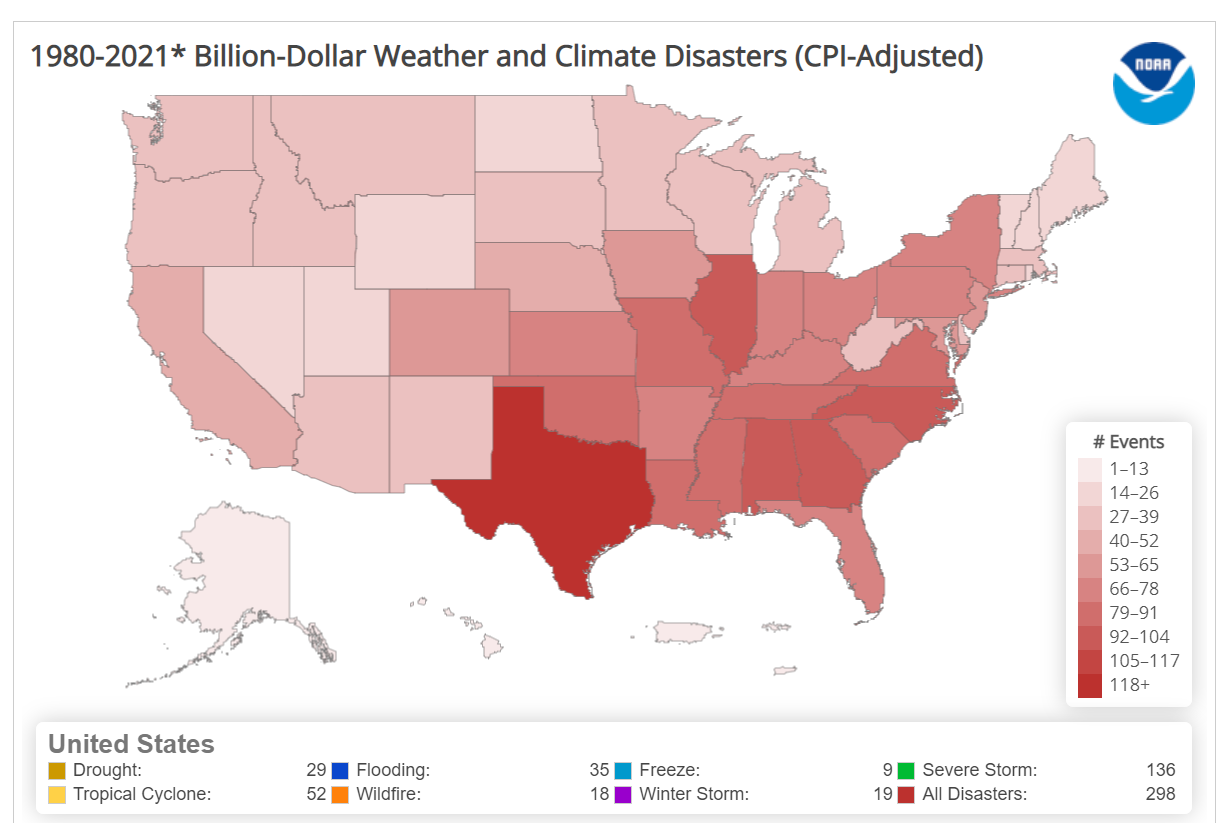 [Speaker Notes: Example of data as a phenomenon

Have participants visit https://www.ncdc.noaa.gov/billions/mapping to collect their own evidence.
The easiest way to explore the data is the Mapping tab, but the Time Series and Events tabs also provide straightforward data.

Source: NOAA National Centers for Environmental Education. (2021). Billion-dollar weather and climate disasters. https://www.ncdc.noaa.gov/billions/]
Claim-Evidence-Reasoning
Claim: hypothesis, answer to a question, etc.
Evidence: qualitative, quantitative; empirical, experiential, etc.
Reasoning: connection between claim and evidence, based on scientific principles

What would your next steps be?
How does the CER structure support formative assessment as learning?
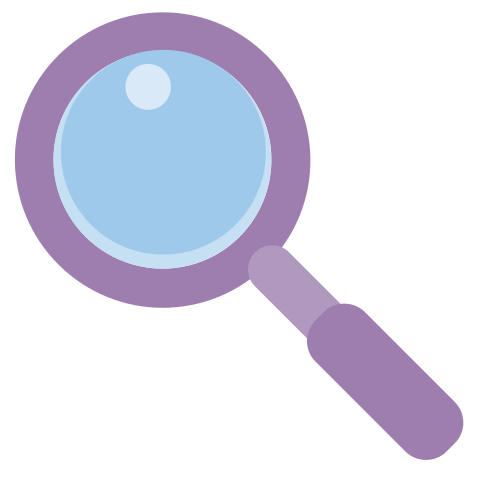 [Speaker Notes: An initial explanation, like we’ve seen in previous FAs is valuable for seeing the ideas, misconceptions, and ways of thinking about material, but it also provides a scaffold for the learning to come. CER allows students to continuously revise their thinking and strengthen their explanations as they learn more about the concept]
Feelin’ The Phenomena
What formative assessments were used in this activity?
How was the phenomenon used for formative assessment?
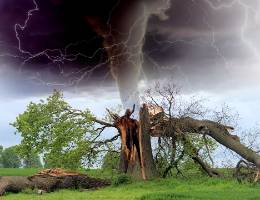 https://learn.k20center.ou.edu/lesson/415
[Speaker Notes: https://learn.k20center.ou.edu/lesson/415]
Earth and Environmental Science
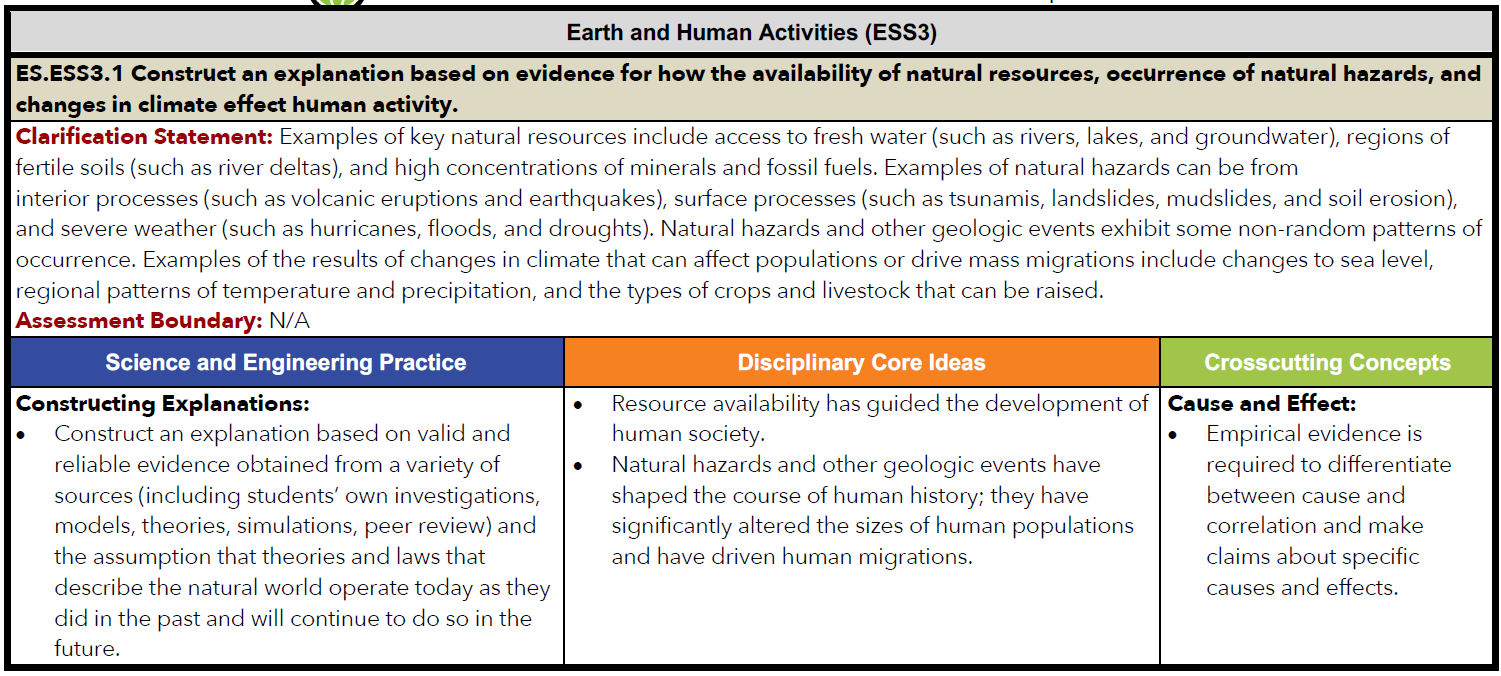 I Notice, I Wonder
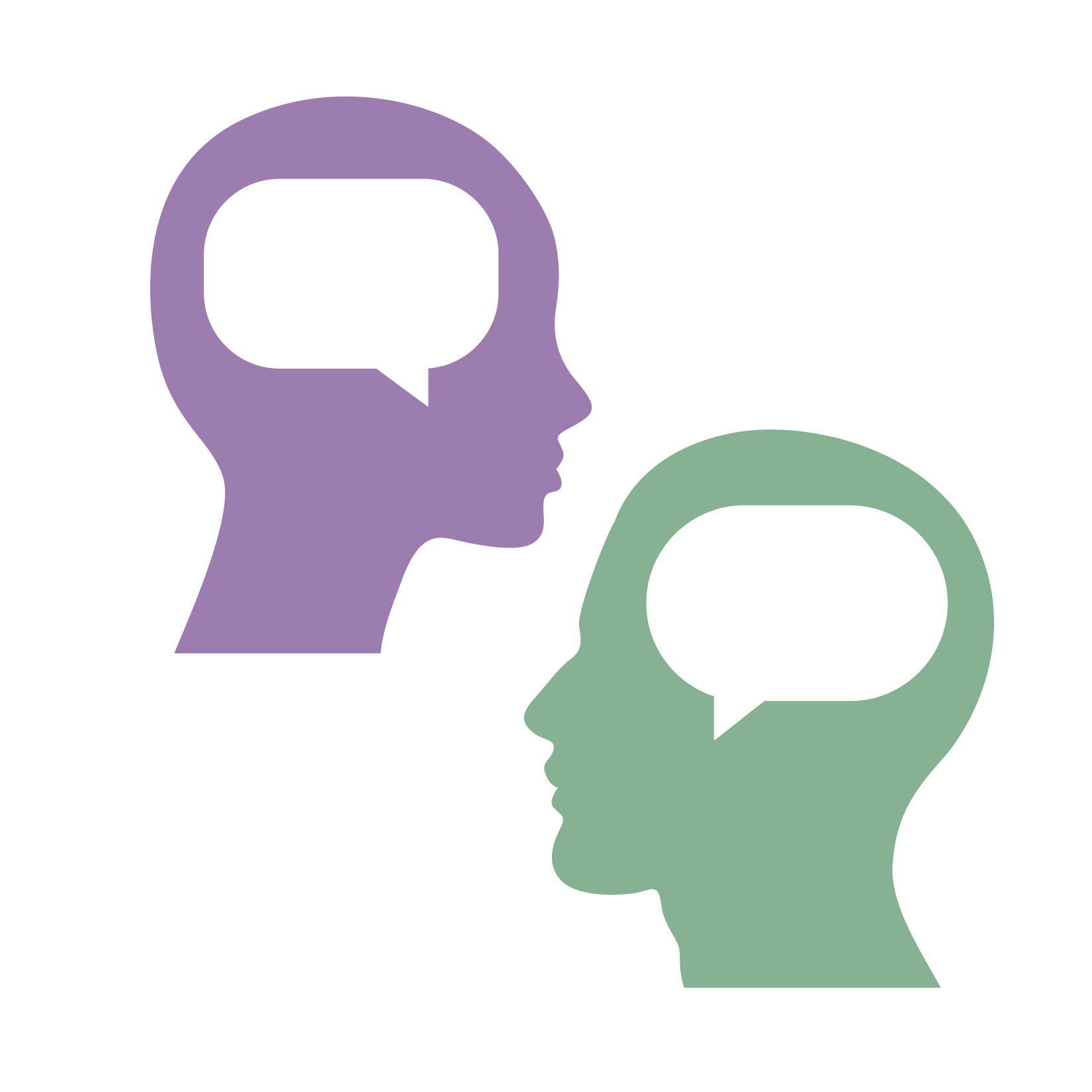 Take some time to look over the three-dimensional assessment task from the Niangua River Darter Task 
What do you notice about what the task is asking the students to do?
What are some things you “wonder?”
Niangua River Darter Assessment
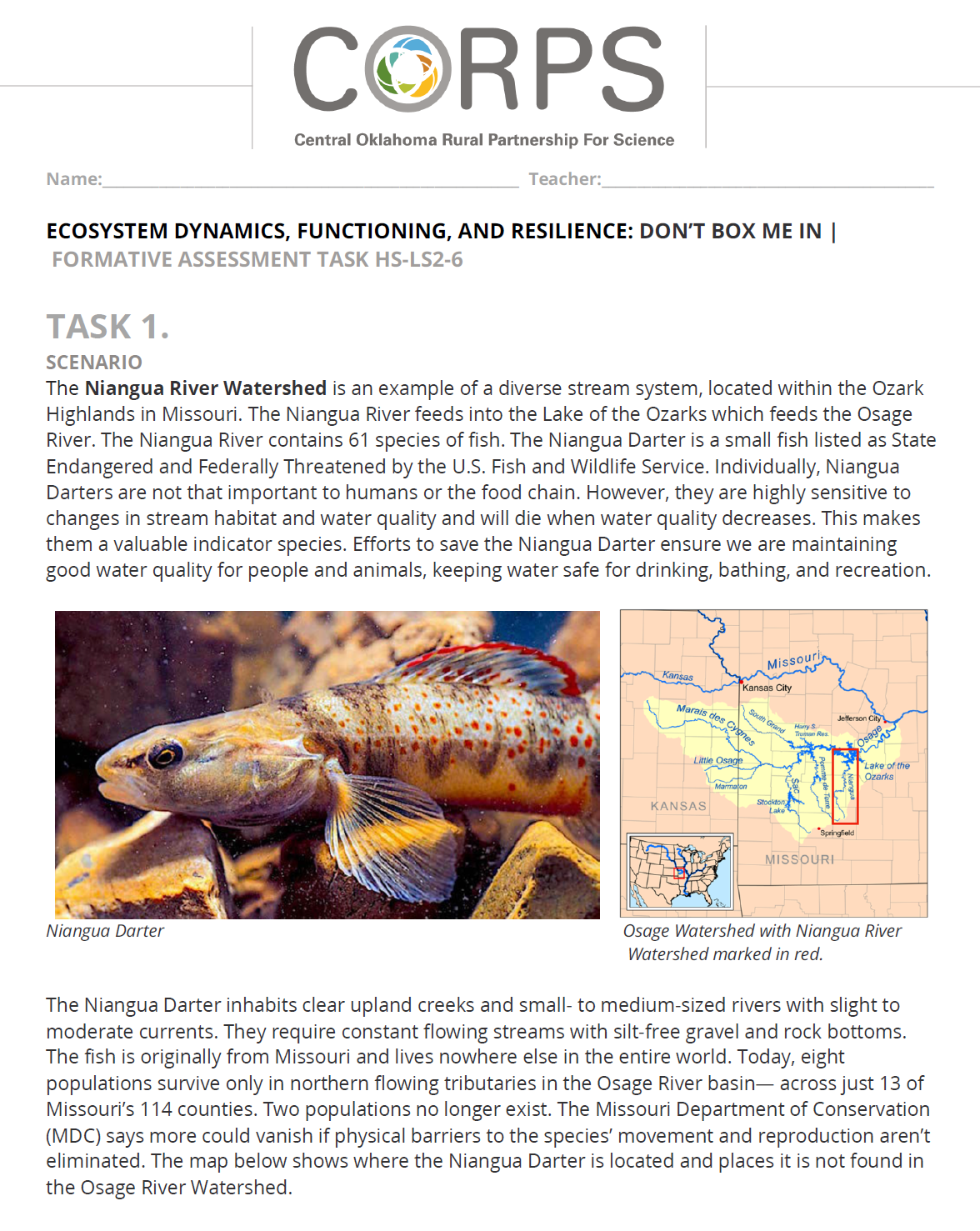 Structured around a single phenomenon
Multiple tasks that build upon one another or address different facets of understanding that students are acquiring
Could be used as an assessment, as initially designed, or presented like an instructional activity
[Speaker Notes: Activity: using student data to assess in a holistic way; assessment task created for assessment as learning

Developed with and vetted by rural OK teachers. Assessments use a central phenomenon and several focused “tasks” that address all three dimensions of a given standard. Give teachers some time to look over the task and several student work examples (4-5 per group is ideal).

River Darter Assessment Task https://learn-legacy.k20center.ou.edu/files/scienceresources/HS-LS2-6/HS-LS2-6-AT-Ecosystem-Dynamics-Functioning-and-Resilience-Niangua-Darter.pdf
Example student data here (12 examples): https://drive.google.com/file/d/1UMVb3kTX6g2-lL3Cn3MRI0iLXiJRu6nL/view?usp=sharing (Heather has the pdf if it isn’t accessible by the link)]
I Notice, I Wonder
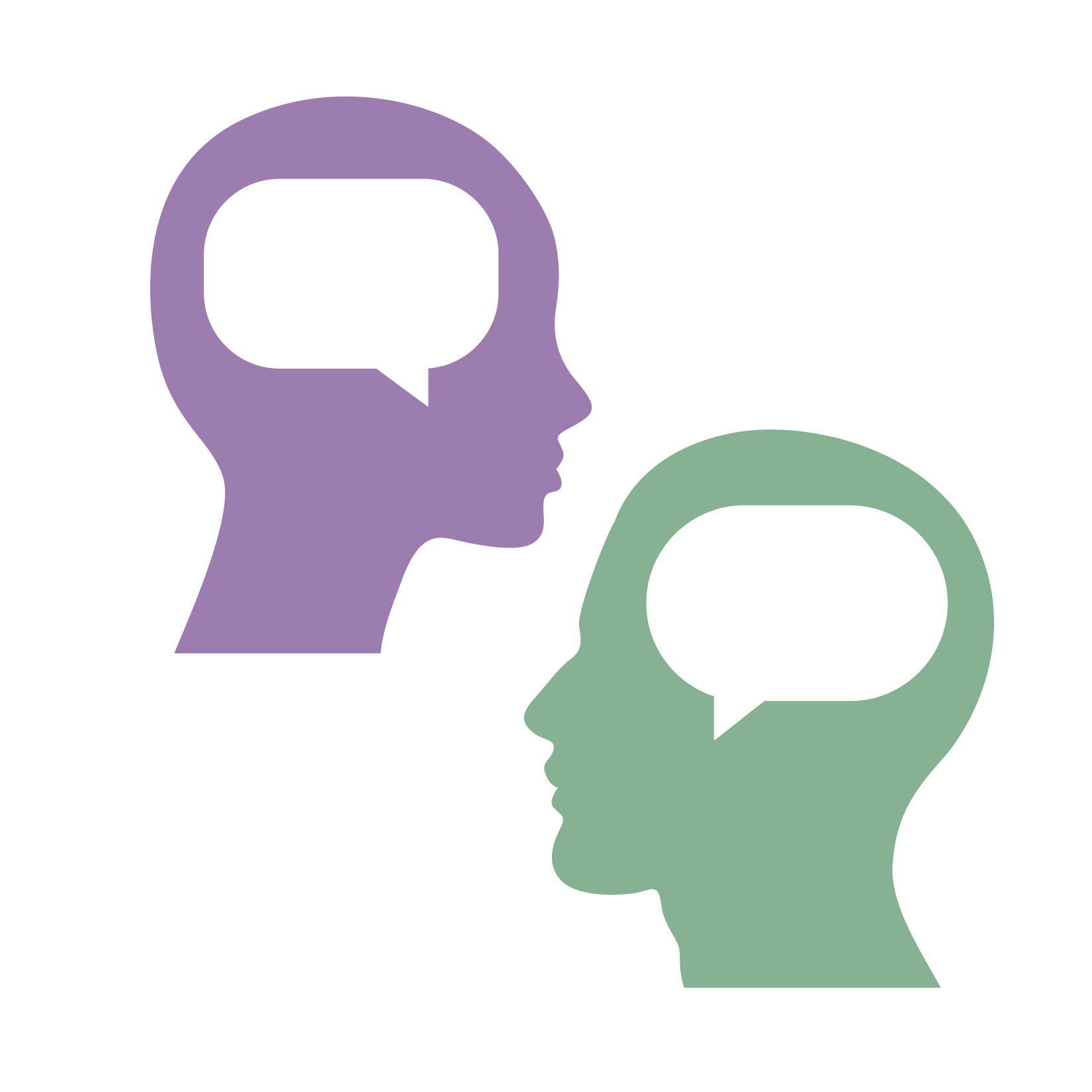 Take some time to look over a few of the student work samples from the Niangua River Darter Task. 
Add to your I Notice, I Wonder chart.
Are you able to answer some of your “wonders” from earlier?
Niangua River Darter Assessment
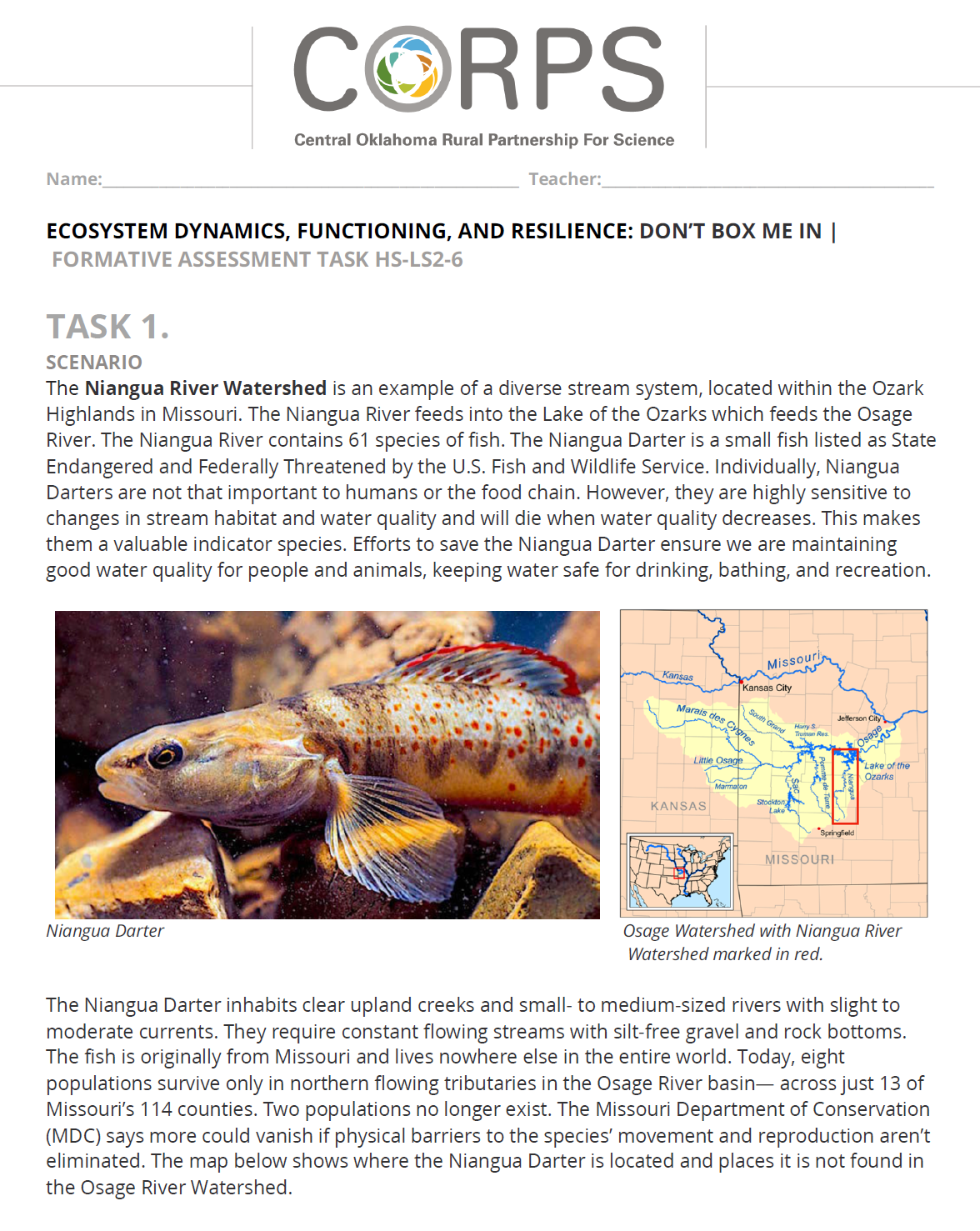 What do you notice about the assessment task overall?
What do you notice about student answers?
How could this assessment be used for learning?
Biology, Environmental Science
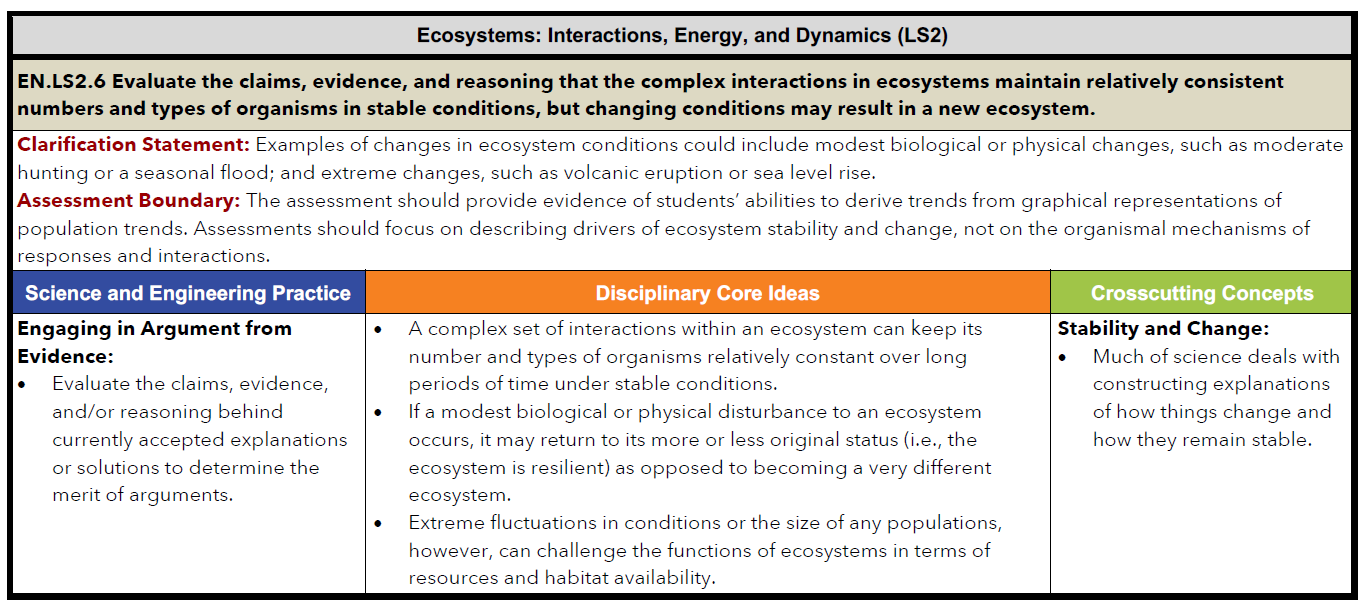 Formative Assessment and Grades
Should grades be given for formative assessments?
What kind of documentation is needed for formative assessment?
How do we hold students accountable if we are not grading an assessment?

What questions do you have about formative assessment and grades?
[Speaker Notes: Common questions teachers ask.]
Note Catcher
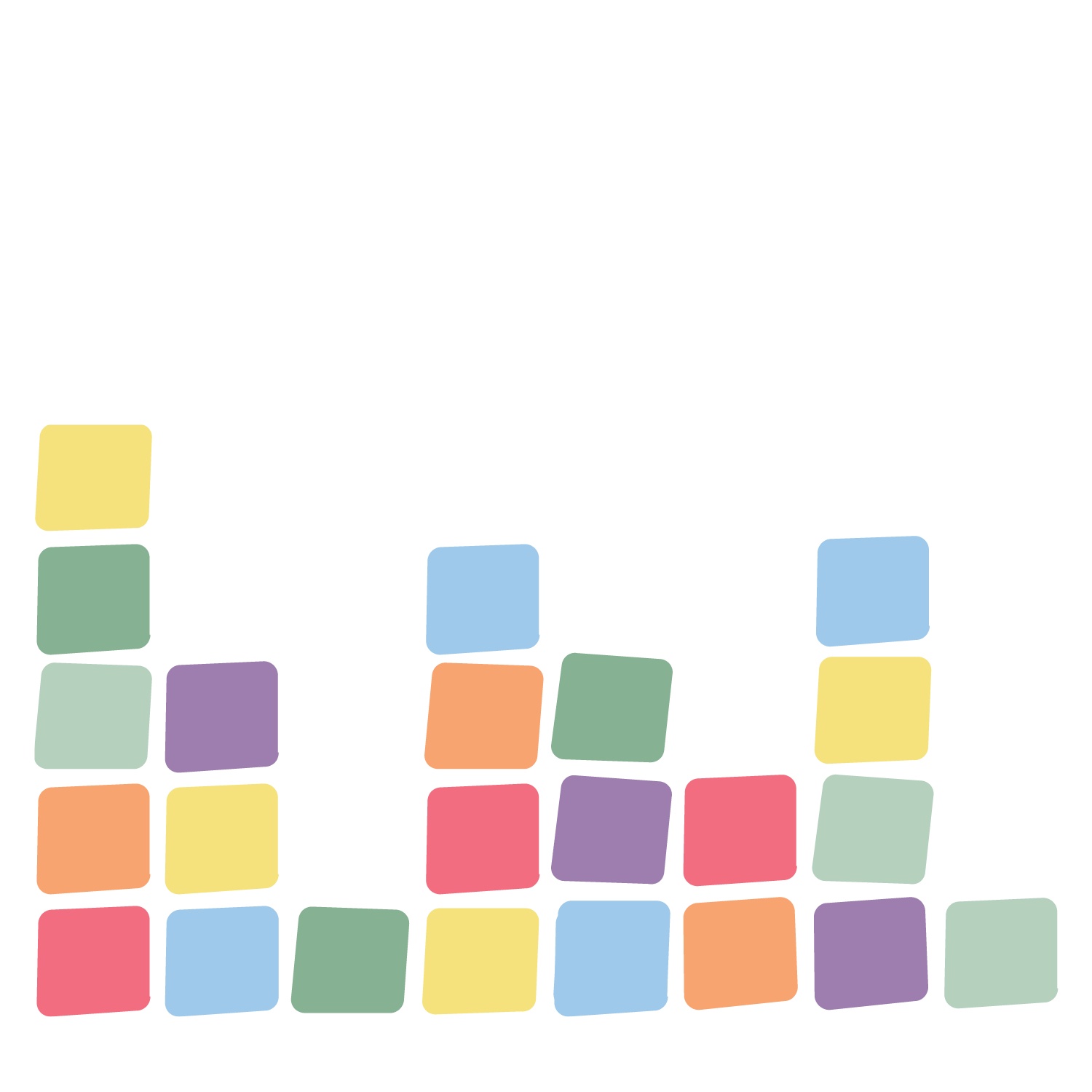 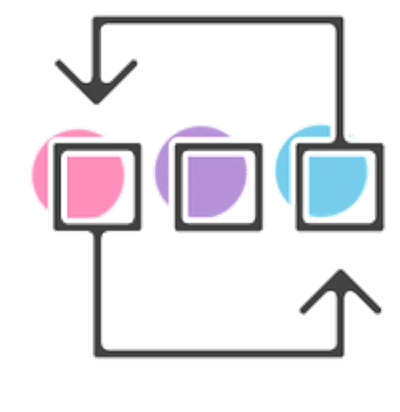 Take a moment to reflect on each of the assessment strategies that you have engaged with and answer the following questions:
How was it used?
How can I use it?
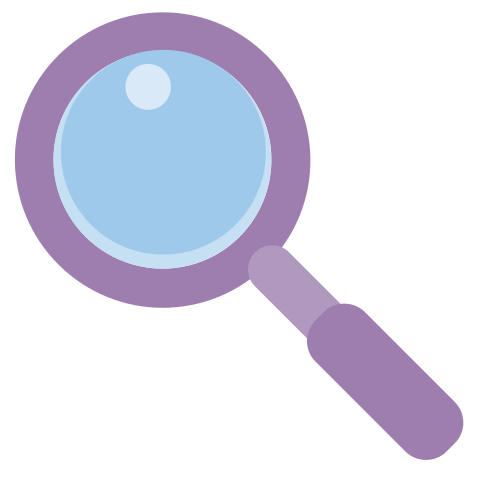 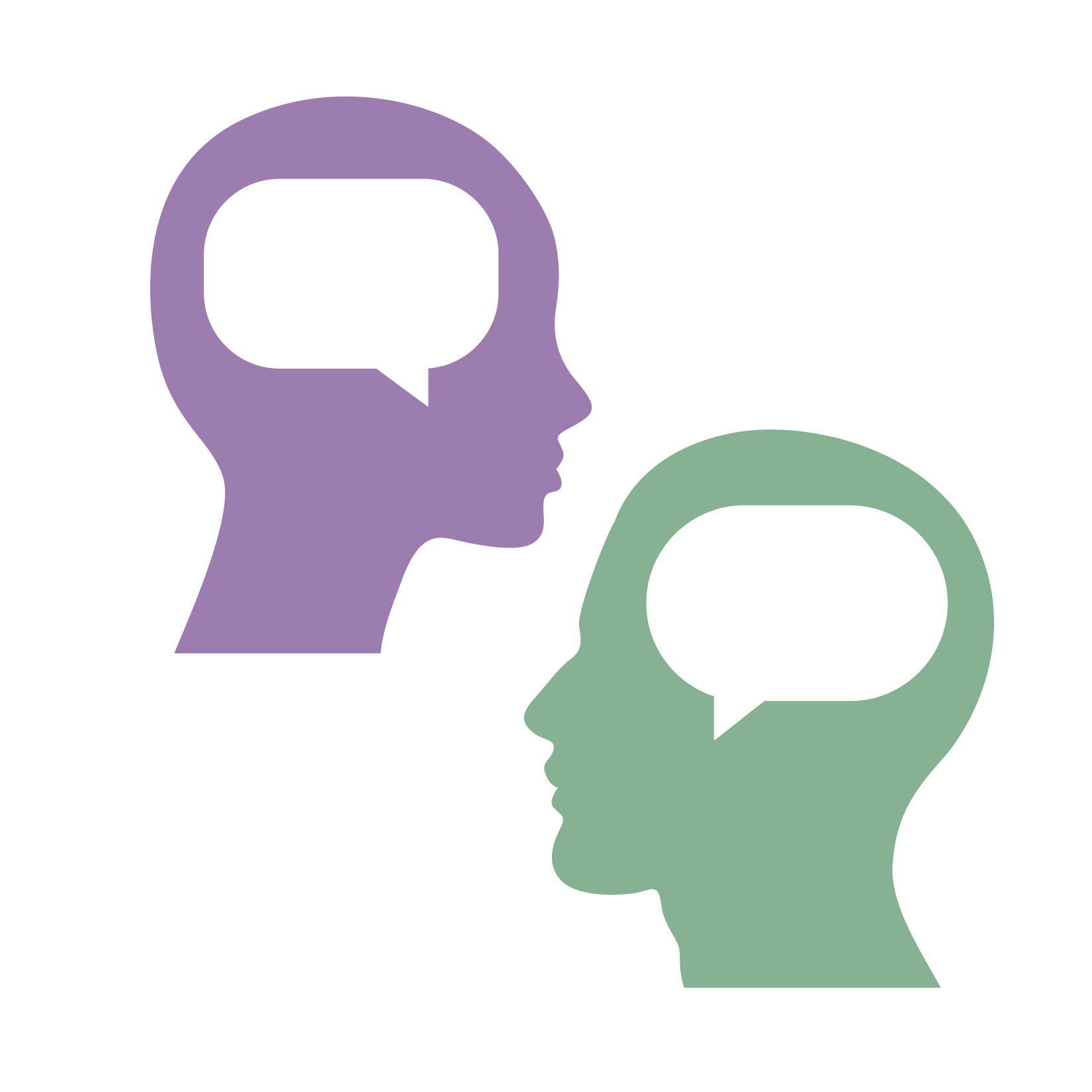 [Speaker Notes: Break after taking notes]
Develop Your Own Probe
Return to your note catchers for the last four days. Choose one strategy and develop your own version for an upcoming lesson or unit in your classroom
Day 4 Evaluation and Reflection
Complete the TREK Rapid Feedback form.
Choose two (2) strategies that you intend to use in the coming month.